The Importance of the Midterm ReviewA Case Study exercise from Mauritius
Expanded Constituency Workshop
From Agencies Point of View
UNDP-GEF Regional Technical Advisers often say to project teams,
“The Terminal Evaluation is important for the GEF to see what was achieved for their investment. 

The Midterm Review is important for you – and for UNDP – because if performance is poor, we can still turn things around.”
2
Questions about the Midterm Review (MTR)
What makes the MTR different from other reporting requirements?
Who benefits from the MTR and how?
How can the MTR catalyze change in a project? 
What questions should be asked by the MTR?
Beyond the scope of a single project, how can MTR reports be used?

A case study will help us answer these questions...
3
[Speaker Notes: The definition above, from CIDA, is less RBM jargon heavy. However, formally, the GEF uses OECD/DAC terminology for all RBM related terms. RBM defined by OECD/DAC:
“a management strategy focusing on performance and achievement of outputs, outcomes, and impacts.”

OECD/DAC: Organisation for Economic Cooperation and Development/Development Assistance Committee]
The Management and Protection of the Endangered Marine Environment of the Republic of Mauritius
GEF funded
UNDP implemented
Medium-Sized Project
Focal area: Biodiversity
GEF Strategic Priority: SP1 (Protected Areas)
Total GEF Grant: US$ 1.00 million
Total Co-financing: 
US$ 3.36 million at CEO Approval stage
US$ 3.0 million effectively mobilised
4
[Speaker Notes: The results architecture for GEF-5 identifies four broad, corporate-level strategic goals. Focal area goals and objectives will align to a specific strategic goal. Individual projects will directly reflect the objectives and implementation priorities of countries, and support the
contribution to one or more focal areas and GEF strategic goals.]
Background – Project Summary & Context  (1 of 2)
Project Objectives:
Develop an enabling policy and institutional framework for sustainable co-management of  MPAs throughout the Republic;  and
Develop innovative co-management arrangements for MPAs and adapt them at a representative demonstration site in Rodrigues.
5
Background – Project Summary & Context (2 of 2)
Complexities in the project:
the two components were implemented by different national entities
collaborative co-management was new and innovative in the country
many partners were involved: Government, local communities, private sector
Active management of MPAs was new to the country at project start and there were no MPAs on Rodrigues Island
6
Background – Project Milestones
GEF CEO Approval 		August 2003
ProDoc Signature			January 2004
First disbursement			2005
Original Closing			June 2008 
Actual Closing			Sept 2012
7
A Case Study from Mauritius
Background –Annual  Disbursement Disbursements by Funding Source
Peak implementation
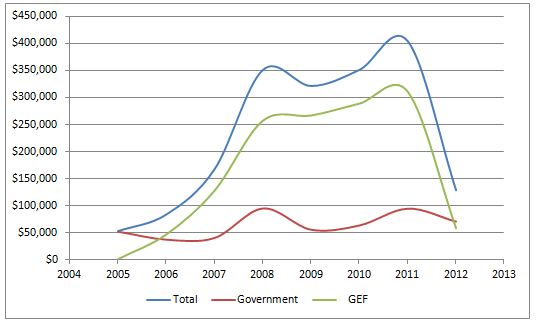 8
[Speaker Notes: “Total” includes UNDP-managed funds only, which also includes government cost-sharing]
Background –  M&E Milestones
First PIR			Sept 2005
Midterm Evaluation			June 2008
Final PIR/Terminal Evaluation	Sept 2012
Period of most intense implementation
Effective implementation period
9
[Speaker Notes: OECD DAC Glossary of Key terms in Evaluation and Results-Based Management:

Inputs: The financial, human, and material resources used for the development intervention

Activities: Actions taken or work performed through which inputs, such as funds, technical assistance and other types of resources are mobilized to produce specific outputs

Outputs: The products and services which result from the completion of activities within a development intervention.

Outcome: The intended or achieved short-term and medium-term effects of an intervention’s outputs, usually requiring the collective effort of partners.  Outcomes represent changes in development conditions which occur between the completion of outputs and the achievement of impact.
 
Impact: Positive and negative long-term effects on identifiable population groups produced by a development intervention.  These effects can be economic, socio-cultural, institutional, environmental, technological or of other types.
 
Results: Changes in a state or condition which derive from a cause-and- effect relationship.  There are three types of such changes which can be set in motion by a development intervention – its output, outcome and impact.
 
Goal: The higher-order objective to which a development intervention is intended to contribute.]
The MTE – “A turning point”
Rated the project Marginally Unsatisfactory (MU)
Revealed the reasons for delays, and solutions
Provided specific and detailed recommendations
Findings and recommendations were embraced by project team, UNDP,  other partners
Described as “a turning point” by the TE report
10
Notable Findings of the MTE
Difficult to achieve Outcome 1 in the political, administrative, legal context (decentralisation implying new roles and mandates)

Delays in implementation too early to see any real achievements under the Outcomes

Lack of Technical Advisor with MPA know-how was not in the team.
11
How did the MTE catalyze the change?
MTE was thorough and specific in raising flags about the project’s poor performance and trends
Outlined actionable and concrete recommendations
Revealed ways in which the country could drive a turnaround in the project, e.g. stressed the need for political commitment
These and other recommendations were immediately acted on by Government partners, UNDP and project team, bringing about major improvements in implementation
12
[Speaker Notes: M&E Policy 2010: http://www.thegef.org/gef/sites/thegef.org/files/documents/ME_Policy_2010.pdf 

Minimum Requirement 1:

“Baseline for the project or program, with a description of the problem to be addressed, with indicator data or, if major baseline indicators are not identified, an alternative plan for addressing this, by CEO endorsement.”]
After the MTE...
Logframe streamlined and made more ‘results-oriented’ with clearer and SMART’er indicators
Systematic tracking of MTE management response
Consolidation of key project outputs
successful zoning of the MPA and its enforcement
development of key MPA planning documents
implementation of key activities in Component 1, which had seen no progress till the MTE.
Multi-year budgetary planning enforced
New Chief Technical Adviser engaged
Marginally Satisfactory (MS) overall rating from TE, with some Highly Satisfactory (HS) components
13
Highlights of the Project’s Results
Establishment of the South-East Marine Protected Area (SEMPA) across 4,200 ha
Improved management effectiveness of SEMPA 
Developed innovative co-management arrangements for marine PAs
Increased communities’ sense of ownership of the MPAs; 
Supported the recruitment of fishermen as Field Rangers, offering an alternative livelihood
Reduced pressures on marine resources; independent monitoring confirms that MPA zones are adhered to and infractions are reported and penalized
14
[Speaker Notes: Portfolio Monitoring at both the focal area and corporate-level is based on the indicators and targets set out in each Focal Area results framework and the GEF Strategic Results Framework (GEF-5 programming document). 

The Secretariat in coordination with the GEF Agencies implement a consistent and integrated RBM approach with the introduction of organization-wide strategic goals. GEF’s results monitoring at the portfolio level identifies and measures outcome results achieved during the project life rather longer-term impacts, which are better captured through
evaluations. 

GEF results monitoring will focus on the measurement of outcomes and core outputs. Immediate outcomes, core outputs and other measures of performance are good proxies for progress towards achieving higher-level results. Implementing Agencies will be responsible for project level results measurement and reporting.]
Questions about the Midterm Review (MTR)
What makes the MTR different from other reporting requirements?
Who benefits from the MTR and how?
How can the MTR catalyze change in a project? 
What questions should be asked by the MTR?
Beyond the scope of a single project, how can MTR reports be used?
15
16